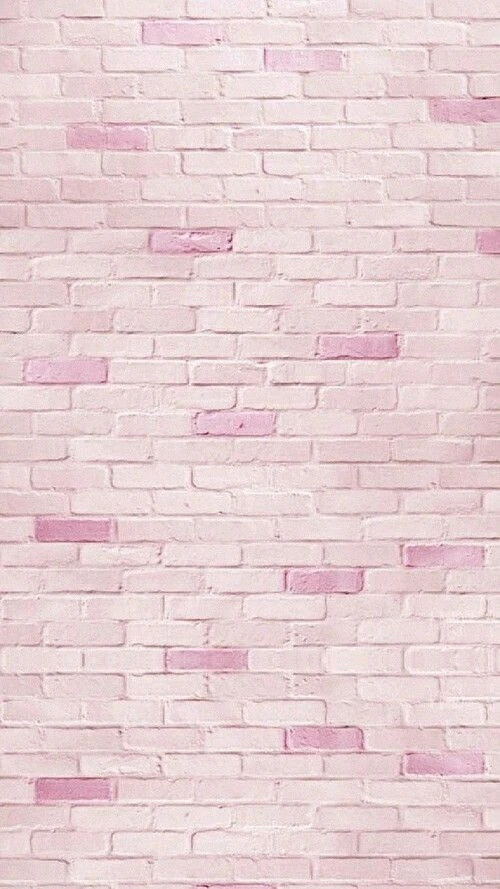 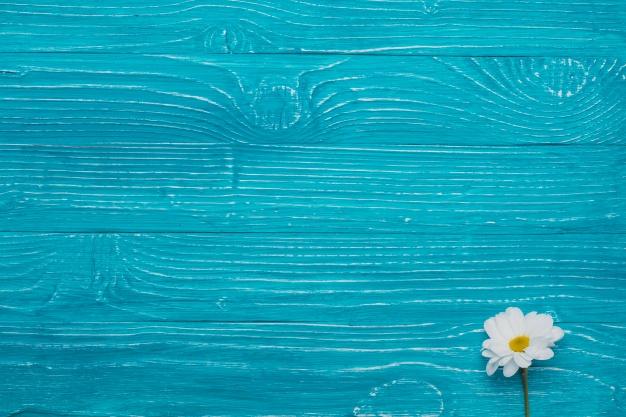 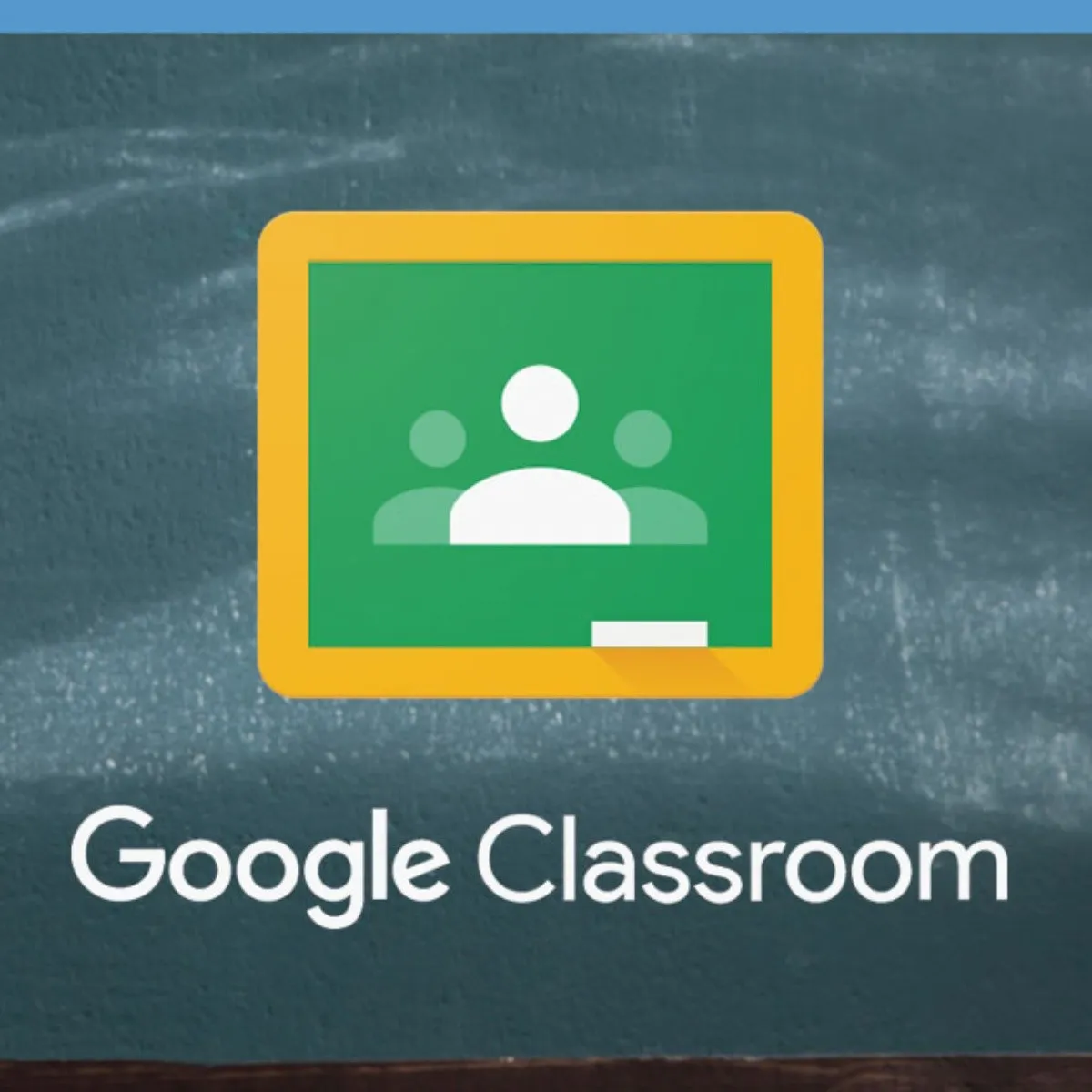 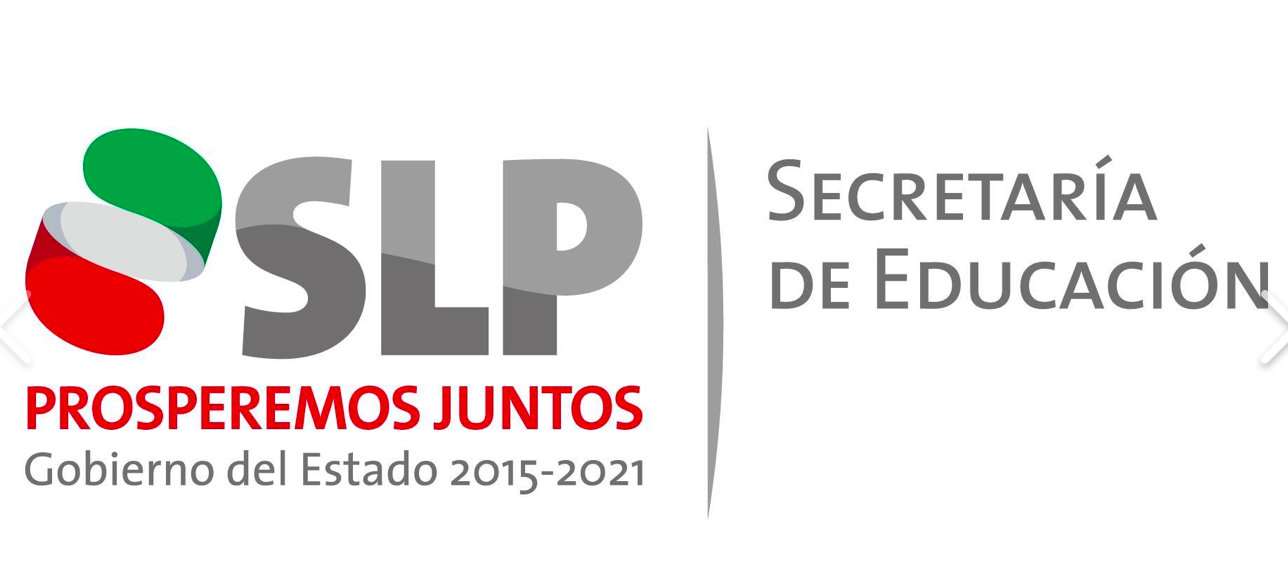 “Sanar el alma de personas con discapacidad nos permite avanzar en el camino de la inclusión”
Estrategias y actividades prácticas para incrementar las habilidades socioemocionales en niños en casa
“Nos emocionamos, socializamos y todos aprendemos en casa“
Laura Ivette Mirabal Saucedo
Impacto psicológico
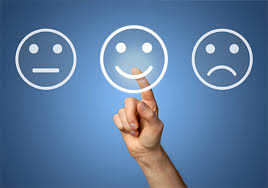 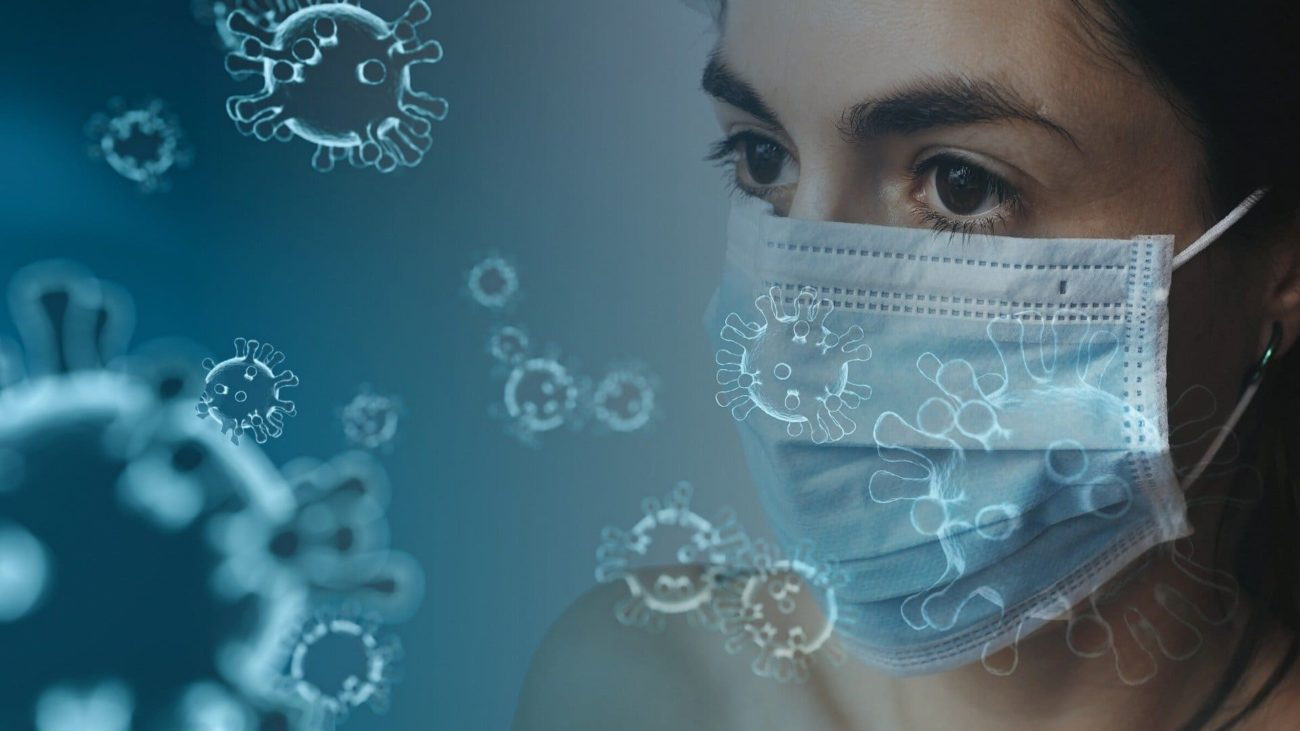 Distanciamiento
Aislamiento
Pérdida de vidas, de trabajo…
Cambios en la socialización, prácticas educativas
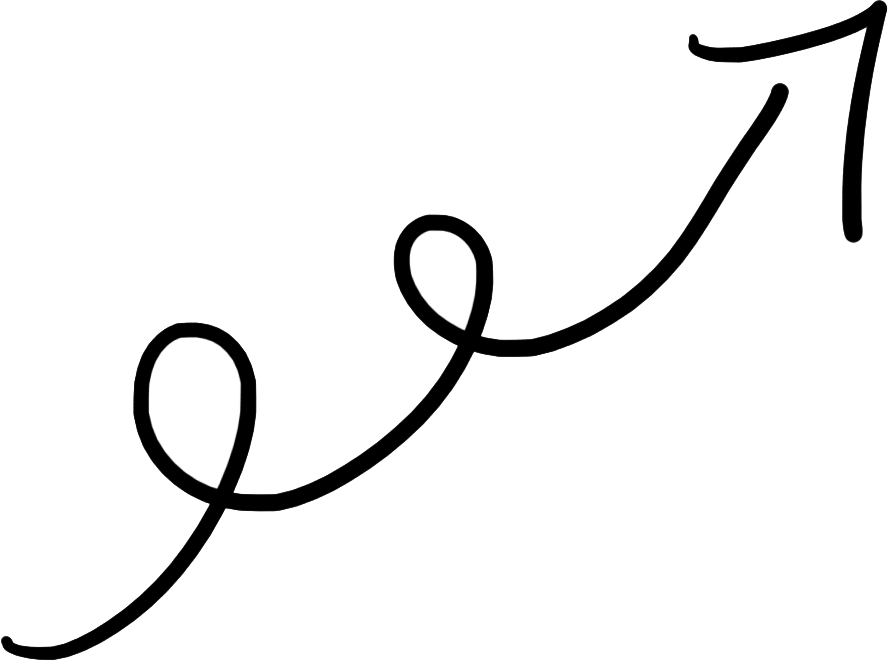 Aluma (o)
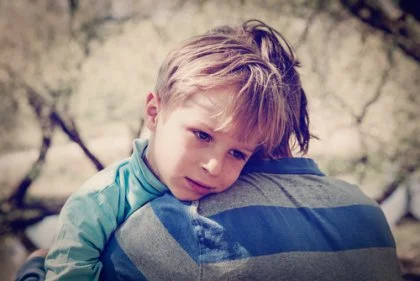 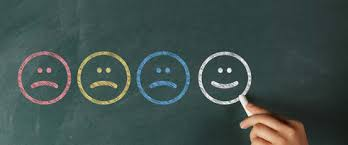 Desarrollo de 
HABILIDADES SOCIOEMOCIONALES
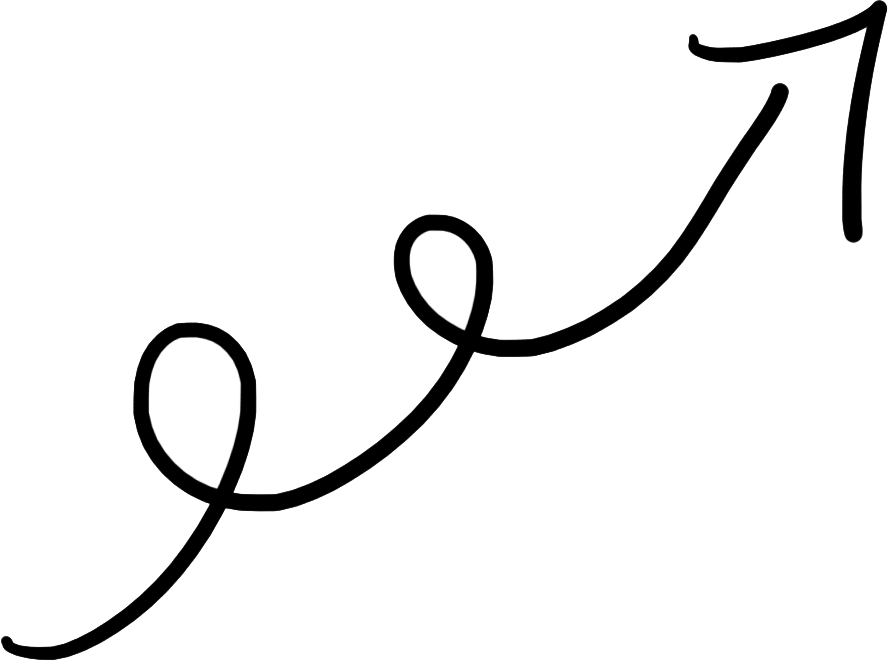 Mamá/Papá/
Tutores
Docentes/agentes educativos
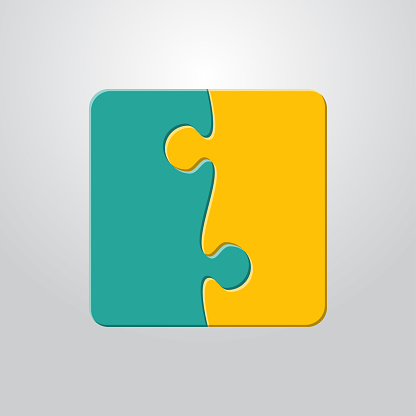 Estregias Neuropsicopedagógicas
Enfoque inclusivo y diversificador
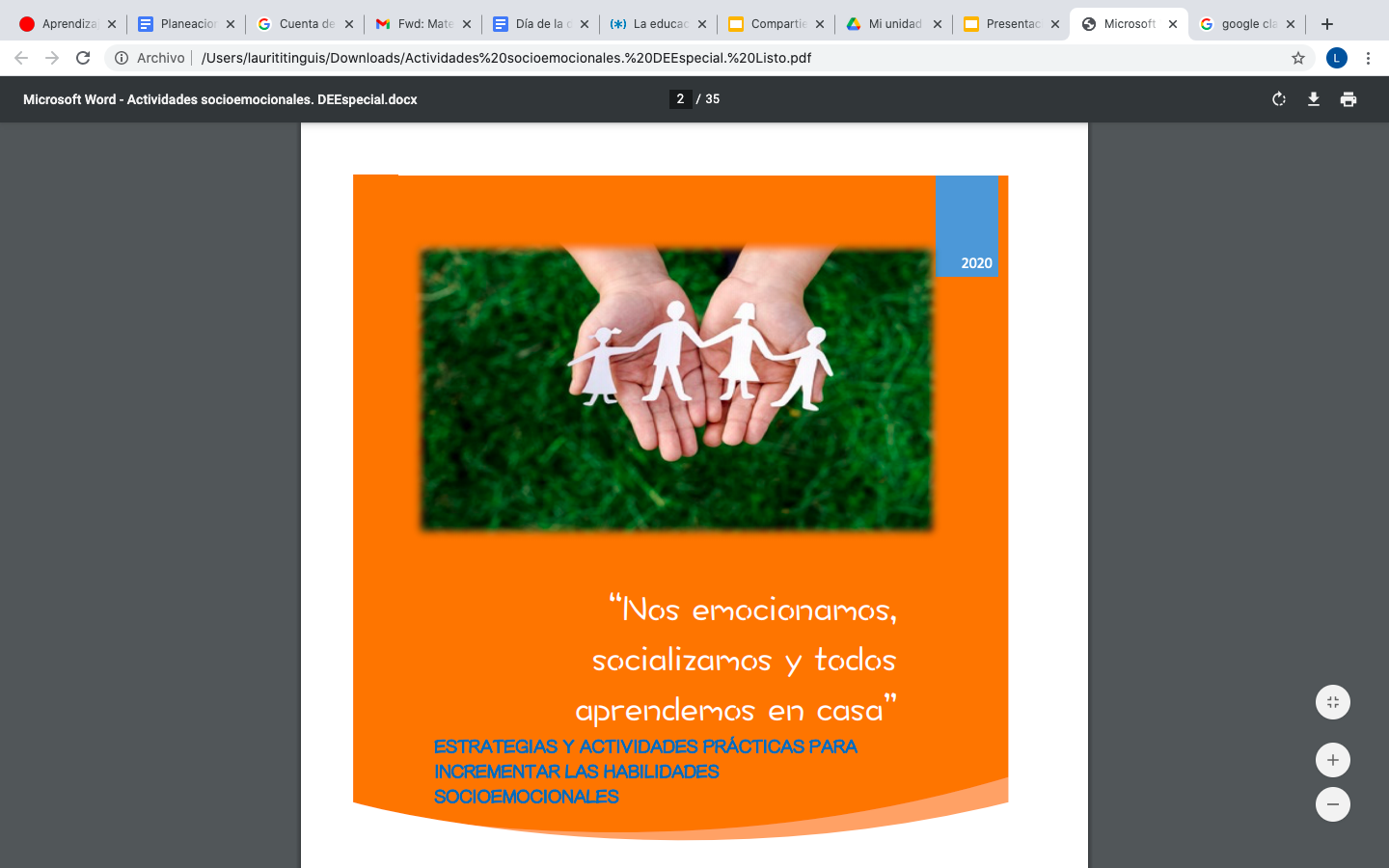 DUA
Métodologías diversas
Actividades y Materiales divesificados y contextuazados
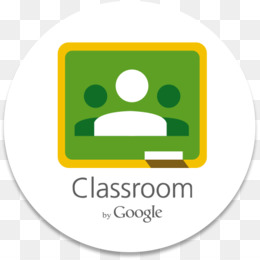 Inteligencias múltiples
6 aspectos de las Habilidades socioemocionales
Pautas para hacer los ajustes razonables necesarios para disminuir/eliminar BAP
Sugerencias para quién dirige
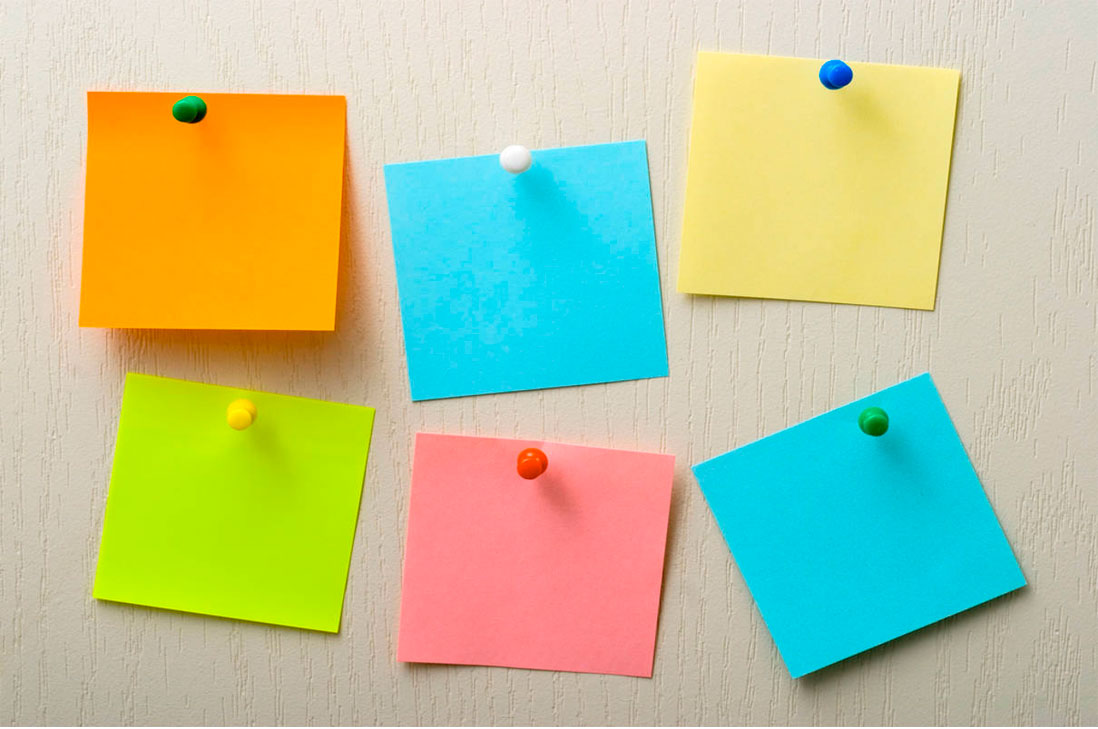 Algunas pautas importantes para abordar las actividades socioemocionales y psicopedagógicas
Ayuda al niñ@/ adolescente a concientizar cómo se siente, validar la emoción y trabajar con ellos la causa de la emoción
Observar y procurar cubrir las necesidades básicas:
Como papás, tutores o personas a dirigir a otras personas es importante ser consciente de las propias emociones, de las causas y de las posibles consecuencias
Las niñas y niños aprenden a partir de lo que ven, experimentan y viven en su entorno
Cognición-Pensamiento-Emoción 

-Técnicas de relajación
-Conciencia emocional
-Expresión
Comunicación emocional, afectiva, asertiva, comprensiva, propositiva
Empatía
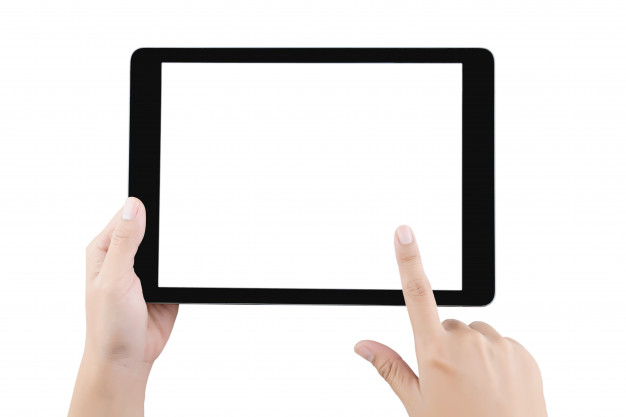 Conocer el objetivo/Propósito
Aprendizaje emocionante… Generar expectación...hacer uso de diversos recursos… CLIMAS EMOCIONALES ADECUADOS
DESPERTAR EL INTERÉS-Sorpresa … HUMOR :) 
Actividades alcanzables (OCDE,2009) - Motivación
Celebremos los logros, con cariño y aceptación (RECOMPENSAS… MOTIVACIÓN)
Atender a la diversidad de los procesos 
MOVIMIENTO :) 
REPETICIÓN CREATIVA
Paciencia y sin agobios… la experiencia es a través del juego o bien de lo cotidiano.
Conocer las reglas del juego o de la actividad y generar Retroalimentación 
Animemos la expresión de diversas formas 
Crítica negativa vs Comunicación asertiva
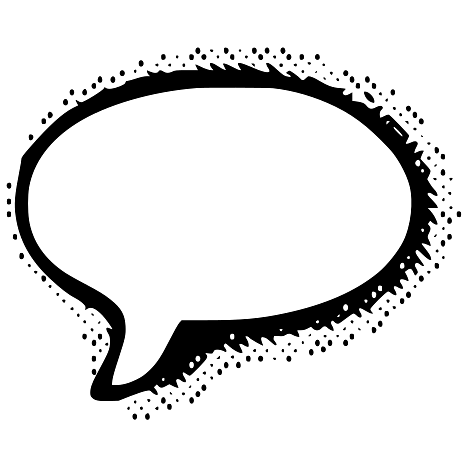 Para complementar :)
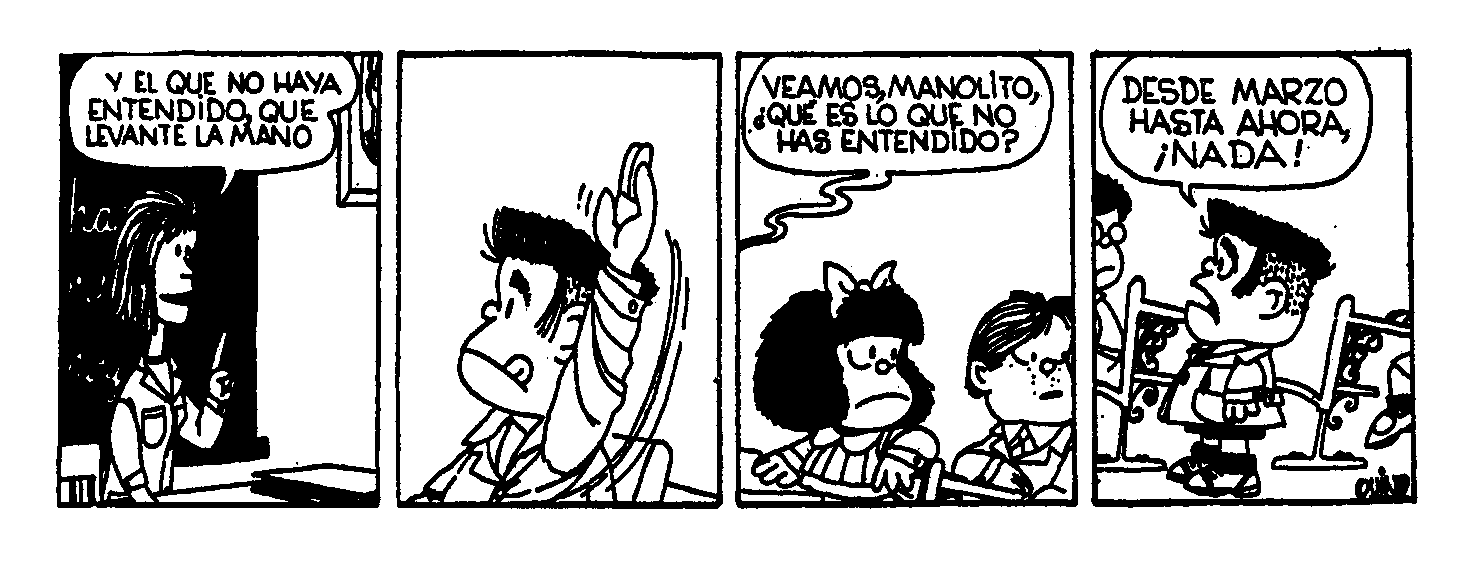 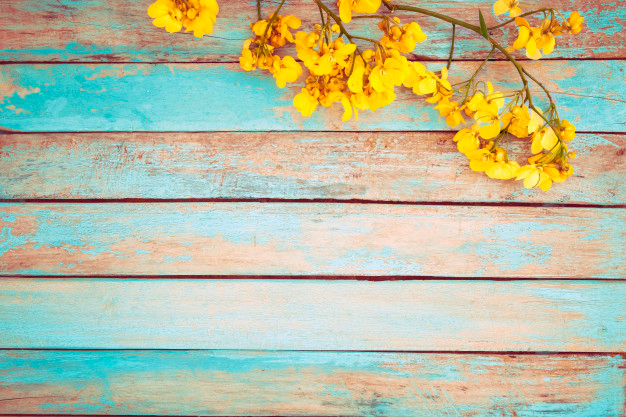 “Tenemos de dos opciones: ver la situación como un problema o verlo como una oportunidad para hacer las cosas de manera diferente y así obtener resultados diferentes”
Gracias :)